1
Warm-up and review
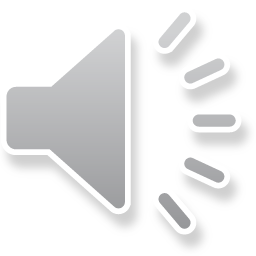 Say the chant
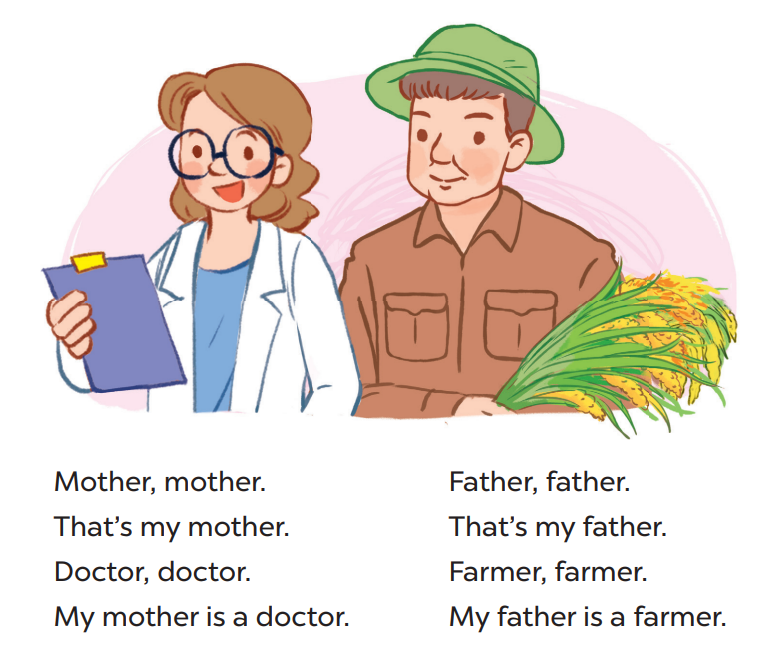 3
Listen, point and say..
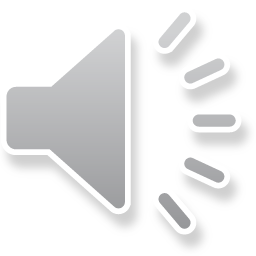 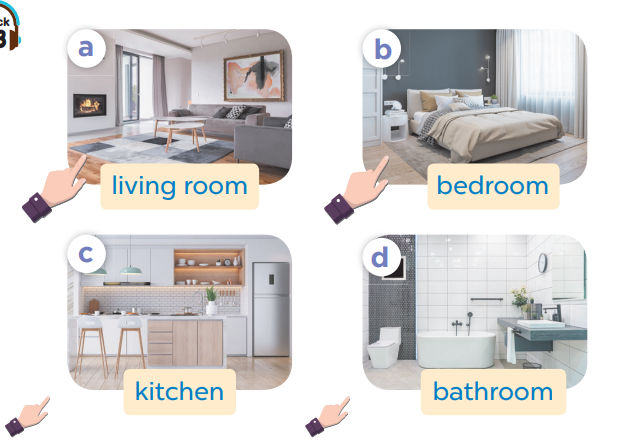 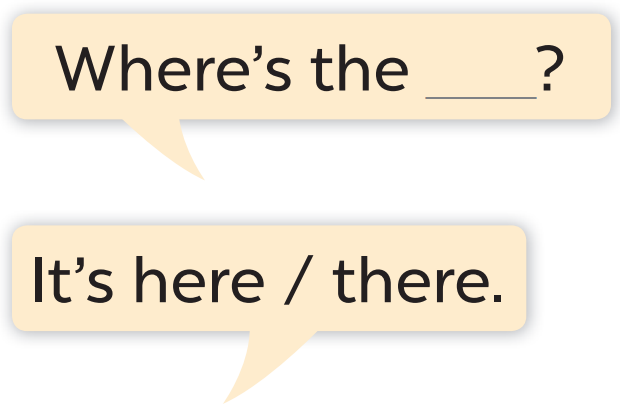 Work in pairs. Ask and answer.
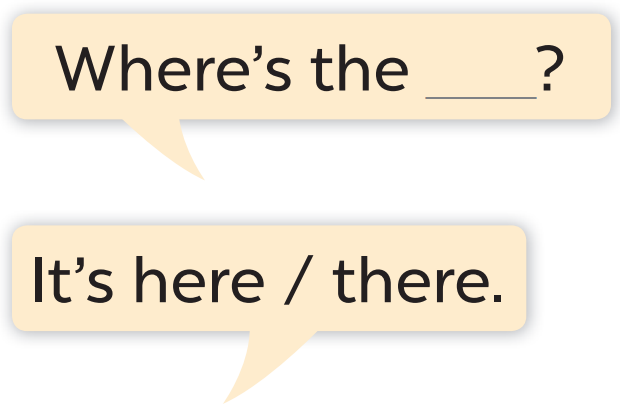 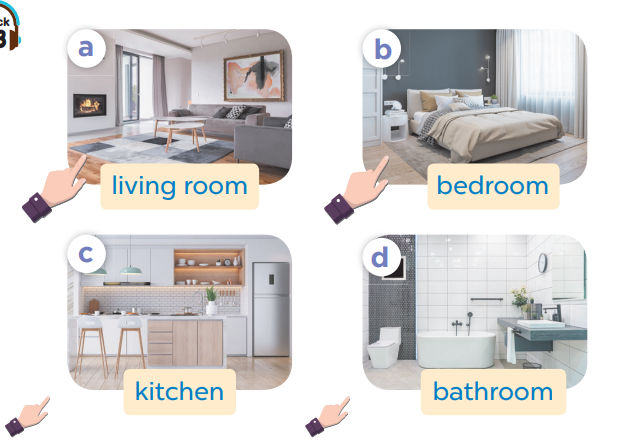 Work in pairs.
 Ask and answer.
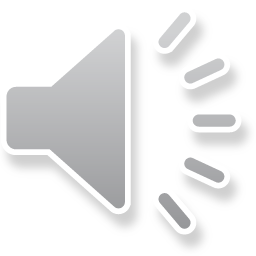 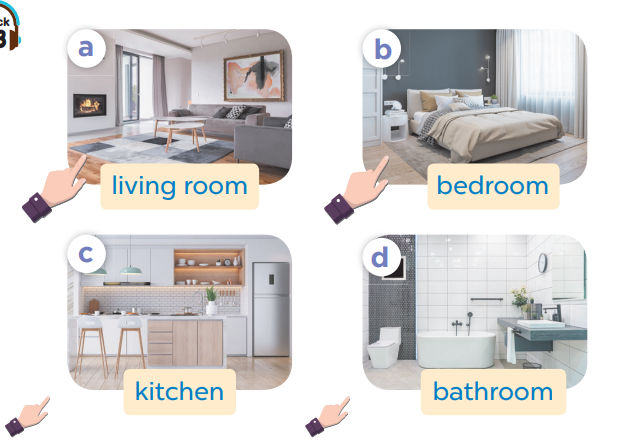 4
Let’s talk.
Work in pairs.
Ask and answer.
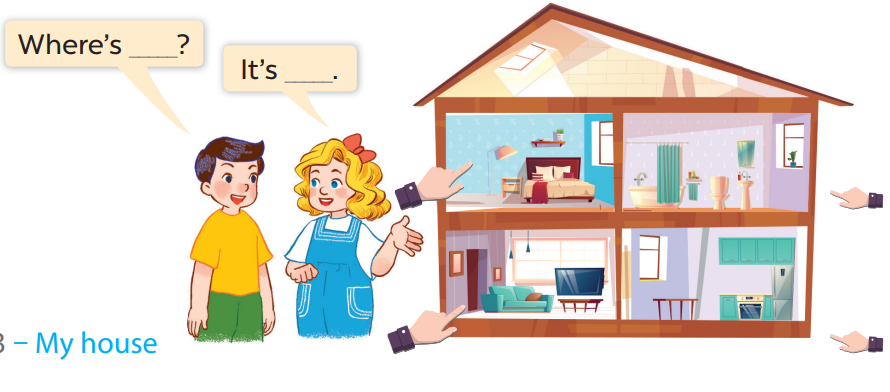 5
Fun corner and wrap-up